Developing a Statewide Early Warning System
Doug White, DPI
Jared Knowles, DPI
Presentation on Wednesday, February 13th
26th Annual Management Information Systems [MIS] Conference, Washington DC
Early Warning System
Overview
What does Early Warning System mean?
How can it work in Wisconsin?
What other systems does it leverage?
What will it look like now?
What does the future hold?
When can you have it?
2
Executive Summary
Statewide Longitudinal Data Systems enable a new type of EWS
Wisconsin DPI has developed such an EWS, and will deploy it statewide in 2013; pilot next month
The DPI EWS is fully modular, open source, and extensible
When can you have it?
3
DPI’s System is in Development
More than 60% of students who eventually do not graduate after 4 years of high school can be identified with current data before the start of 7th grade
DPI is working to improve this through better techniques to allow students to be identified earlier and with more accuracy
The system will continually improve with better data, better mathematical models, and more real time results
4
Early Warning System
Early: Identify students at risk soon enough to allow time for effective interventions
Warning: Provide sense of possible negative outcomes to a student, not absolute
System: A cycle of identification, intervention, evaluation, and learning—continuous feedback loops
5
EWS Logic
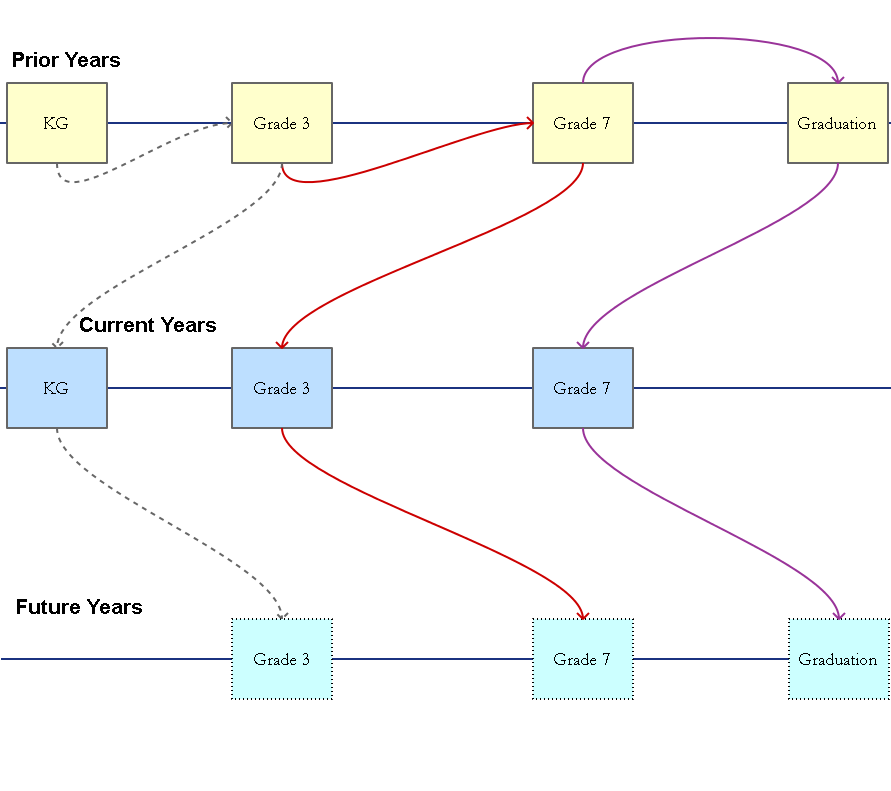 6
Why early is so important!
Earlier interventions are more effective and less costly
More planning time and careful consideration can be made with earlier warning
Parents can use information to support students during key middle grades
Students can exit at any time during high school, but in middle school exit is much more difficult
7
Why now?
Finally have enough longitudinal data to observe students in both middle school and through completion of high school to draw comparisons
Consistent measures statewide allow a full picture
Part of our State Superintendent’s agenda!
Statewide data means many more patterns of student outcomes prior to graduation / non-completion can be combined and analyzed
8
Early Warning System
What EWS IS:
A tool to identify struggling students early enough to intervene
A way to target interventions based on data
Like a “service engine soon” light in cars
What EWS is NOT:
An accountability system
100% accurate
The solution to student problems
9
Early Warning System
Uses data already collected by DPI to identify student outcomes linked to dropout and late graduation
Reports student names/ids, risk scores and risk reasons to school districts via WISEdash 
Provides examples of effective strategies to prevent dropout
10
EWS in a  Multi-Level System of Support (MLSS or RtI)
11
EWS in a MLSS
What student data is collected?

 ISES and WKCE/Assessment Data
 attendance 
 assessment 
 discipline
 location

 Future: SIS data, EWS can improve as datasets grow!
12
EWS in a MLSS
How are students identified?

 Use data from previous cohorts statewide to identify students with same characteristics as dropout, late graduates

 Generate secure reports to school districts via WISEdash
13
EWS in a MLSS
EWS combined with local data:

 Schools review identified students and compare them with local/real time data

 Schools share information with and get input from parents

 Schools use EWS risk score and local knowledge to determine current risk
14
EWS in a MLSS
Select and implement interventions:

 Schools use risk data with other data, parent input and RTI methods to support student positive behavior, engagement and learning

Review best practices, local initiatives and identify alignment with student needs

 Select/implement interventions
15
EWS in a MLSS
Track outcomes:

 Monitor interventions and student outcomes 

 Compare student outcomes with interventions to learn “what works”

 Provide real time feedback to answer the “what next?” question

 Share interventions across districts and schools
16
Inputs and Outputs of EWS
Inputs
ISES / WSAS / SBAC
Attendance 
Discipline

SIS
Interventions
Outputs
Student-specific identification
WISEdash Dashboard



RTI module
Local analysis
NOW









LATER
17
Knowledge
LOCAL KNOWLEDGE
STATE DATA
Teacher / program context

Parent input

Special circumstances

CONTEXT
Assessments
Demographics
Intervention Strategies
Attendance
Disciplinary Events
Mobility
Location
Student Risk Identification
18
What does it look like?
DPI is ready to roll out the first pieces of this system:
Identify students at risk for dropout or late graduation
Use 7th grade data to identify students less likely to graduate on time by looking at how previous graduates and non-graduates performed in 7th grade
Which 7th grade indicators are warning signs for the student?
Deliver information in WISEdash
Provide links to information on effective strategies for dropout prevention
19
Can that work?
More than 60% of students who do not graduate after 4 years of high school can be identified with current data before the start of 8th grade
DPI is working to improve this through better techniques to allow students to be identified earlier and with more accuracy
The system will continually improve with better data, better mathematical models, and more real time results
This system will be piloted in March 2013, and will be fully operational September of 2013 in Wisconsin, statewide
20
What do we learn?
For each 7th grade student with data, we identify:
The “risk” or “probability” that the student will not complete high school in 4 years
Whether the student is above or below a risk threshold
The parts of the student’s record that are the strongest indicators of risk for dropout or late graduation

We can combine all of this with all of the other data on the student in WISEdash
21
Recap
DPI now capable of identifying 7th grade students at risk of dropout or late graduation
Data on specific student risk can be delivered securely through WISEdash
Districts can use risk data with current data and parent input to determine risk and select interventions
Useful for schools and parents
EWS is not part of accountability system
22
Let’s Get Technical
23
DPI DEWS Features
Free and Open Source Platform
Fully modular
Empirically Derived
Flexible
Extensible
24
Free and Open Source
A key feature of the DPI DEWS is that it is built on free and open source technologies
It is a series of 5 modules:
Data import
Data recoding / cleaning
Model selection
Prediction
Data Export
It has some pre-requisites to work
25
Technologies
The EWS is written for the R open-source statistical computing language
It is a series of modular scripts that perform some basic functions and may not be necessary everywhere
Each module expects data in certain formats and returns data in a specific format
This is entirely local to Wisconsin currently, but improvements made during the pilot phase should allow time to generalize it more
26
Modules
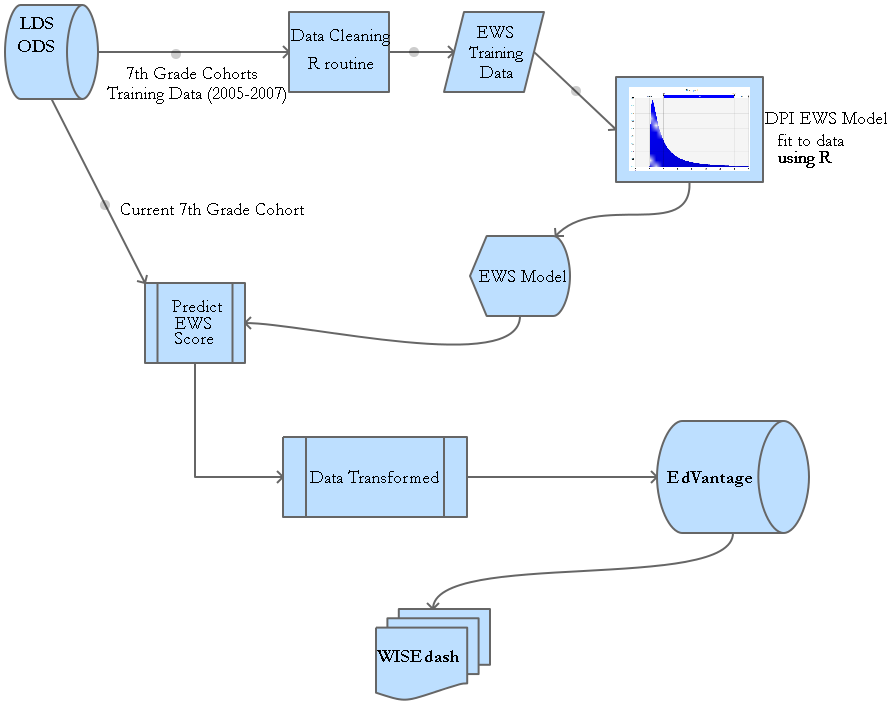 27
Data Import
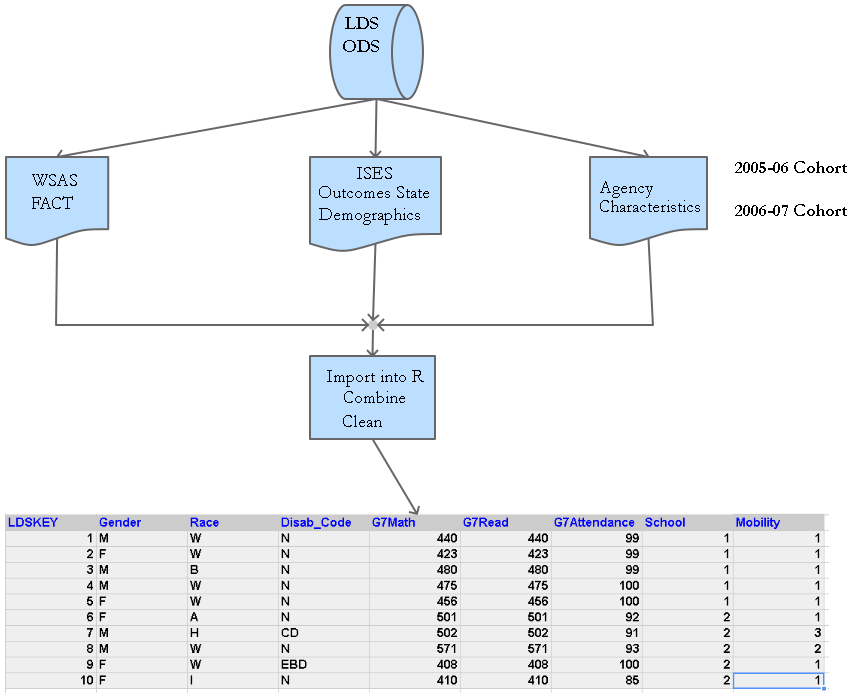 28
Data Import
Extract raw data from an Oracle data warehouse
Extract needs all records for a grade of students from grade 7 to graduation
Extract will be reused to get data on current grade 7 students for prediction
29
Data Recoding and Cleaning
Data recoding is the only place that decisions are forced on the statistical model
Administrative records need to be reshaped in a way to fit the statistical procedures
Business rules need to be in place to enforce standardization of fields
Example: FRL is coded as “F”, “R”, “N”, “A”, “P”
Need to reduce this to “F” and “N” or “F”, “R”, and “N”
Use business rules from the Strategic Data Project
Enforce some rules to make statistical model easier to fit (grouping categories to increase cell size)
30
Inputs and Outputs
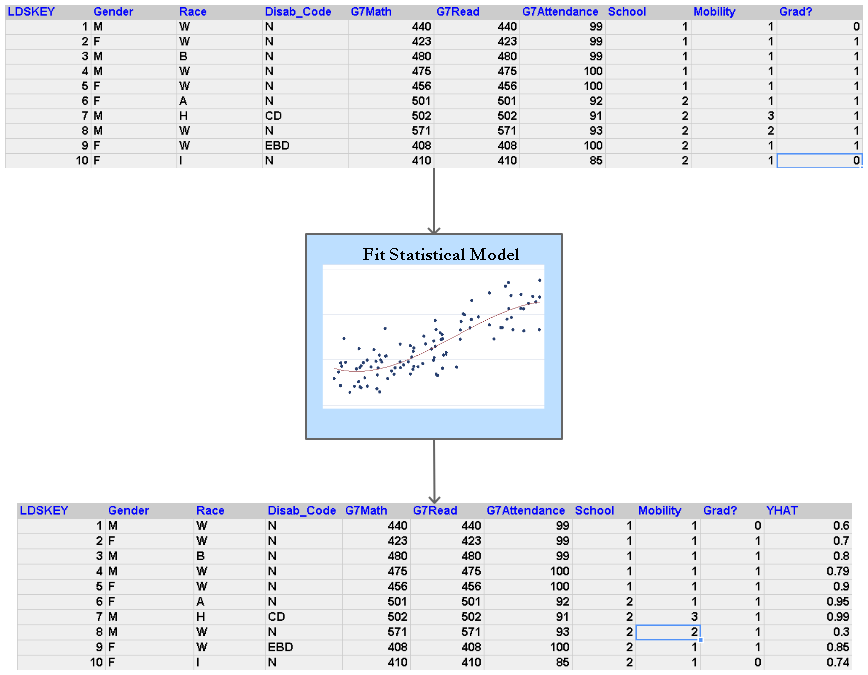 31
Model Selection
Fit a basic statistical model regressing a subset of the data on students in 7th grade on an indicator of whether or not they graduated
More variables are added to the model, and the prediction rate of each successive model is evaluated on a test set of data
Finally, when all variables have been exhausted, or the best possible prediction rate has been achieved, the process is stopped
This is repeated for other classes of models / functional forms until the best model from the best of each class is identified
32
Model Selection
Depending on the data available, the factors included in the model will change, as will their weight in predicting the outcome
The system is flexible to this, so it can expand as new data comes online, and as more longitudinal data is available on cohorts
For now, in Wisconsin, for two cohorts, these factors seem to matter
Assessments  — Attendance  — Mobility —  Discipline
School of attendance
33
ROC Curve
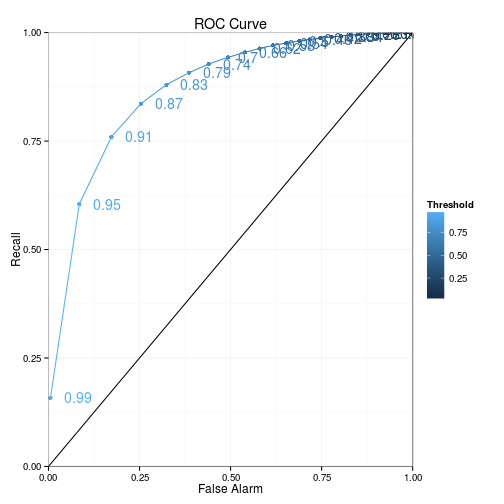 Receiver Operating Characteristic (ROC): A measure of signal to noise in binary classification. http://en.wikipedia.org/wiki/Receiver_operating_characteristic
34
Binary Outcome Tradeoffs
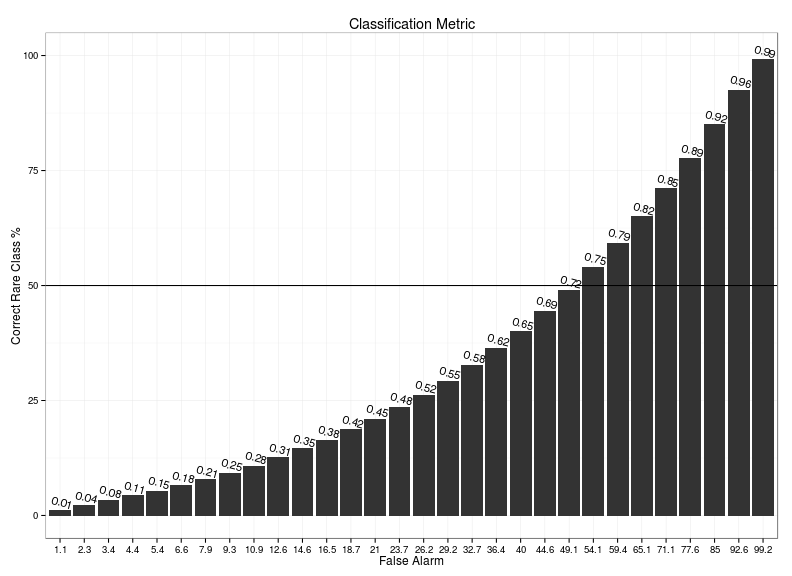 35
Model Types
Currently a manual process, automation is the next step
Models Tried:
Probit (winner)
Logit
HLM
k-nearest neighbors (knn)
Gradient Boosted Machine
Random Forests
Models Yet Tried:
Cubist
Support Vector Machines
Multivariate Adaptive Regression Splines
Discriminant Analysis
Neural networks
Bayesian Model Averaging
36
Prediction
Prediction is handled by determining the risk score of an individual student and the uncertainty around that score
A threshold is set above which students are flagged
Districts will see both the score and the flag
The flag is based on a predetermined level of confidence in the prediction 
e.g. 50% of flagged students are true dropouts, 50% are false negatives
37
How?
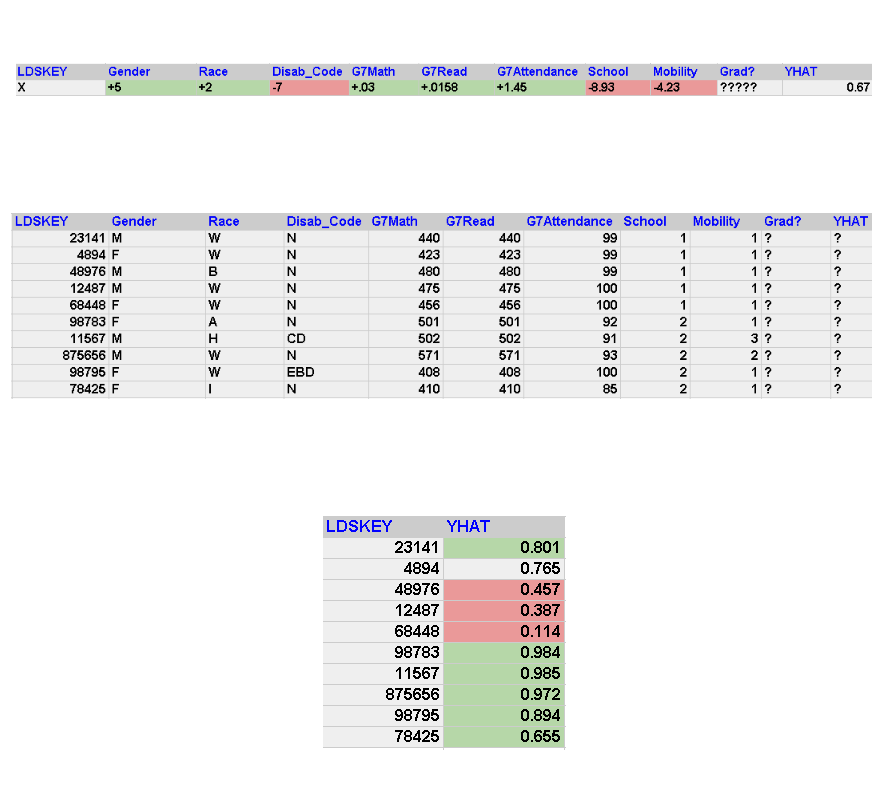 38
Example of Predictions
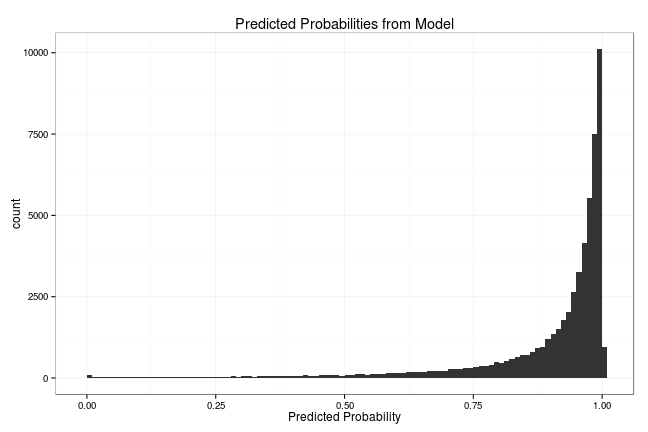 39
Reporting
Predictions are output to a data store, where they are loaded into our statewide reporting instance via ETL
Working on building the prediction module into the ETL process (easily done)
Allows the scores to be updated when new data are available
Crucial as state transitions to a Statewide Student Information System, allowing more frequent updates on data
Theoretically any reporting environment could be hooked up to the system
SAMPLE REPORTS
40
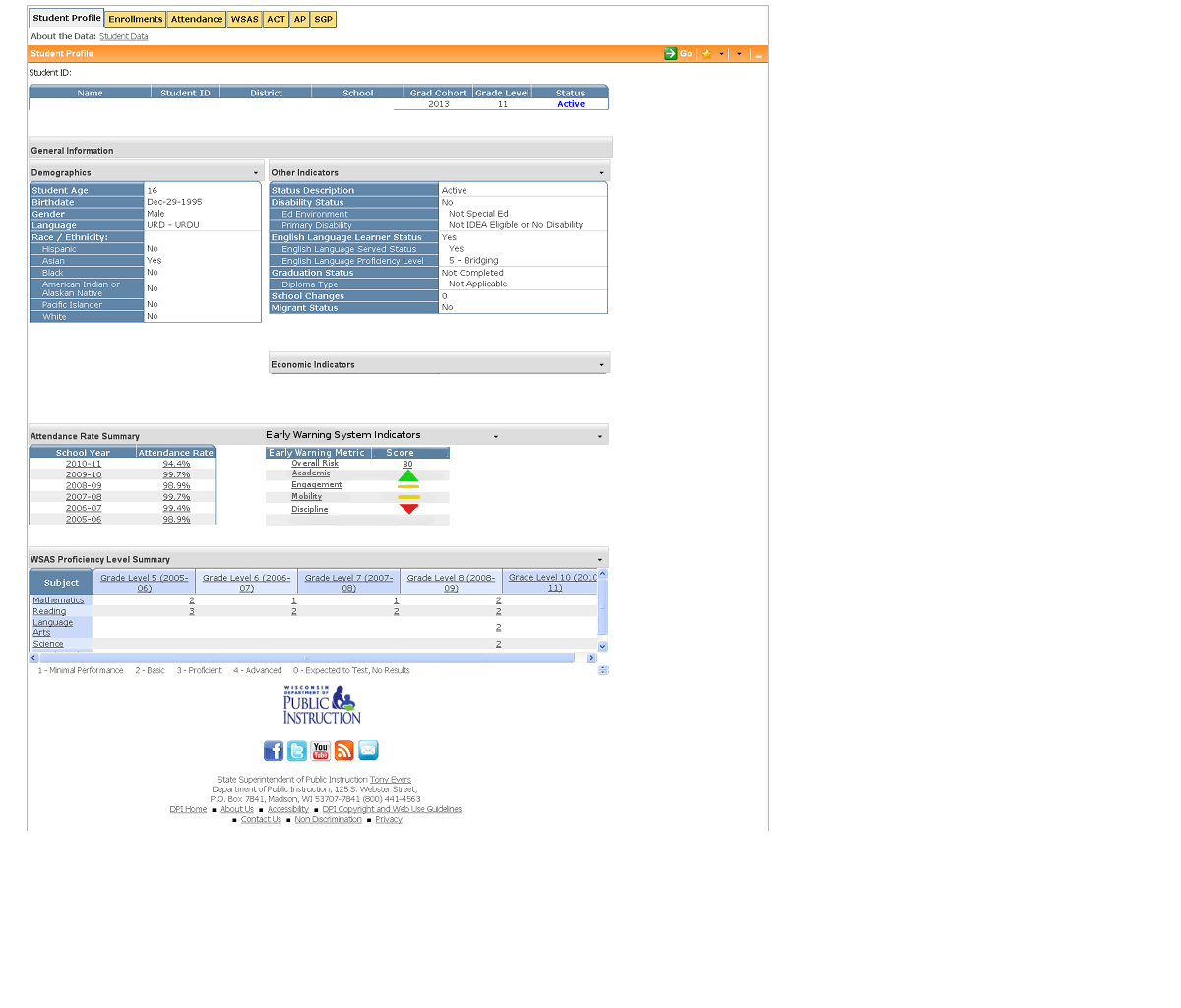 41
Student Overview
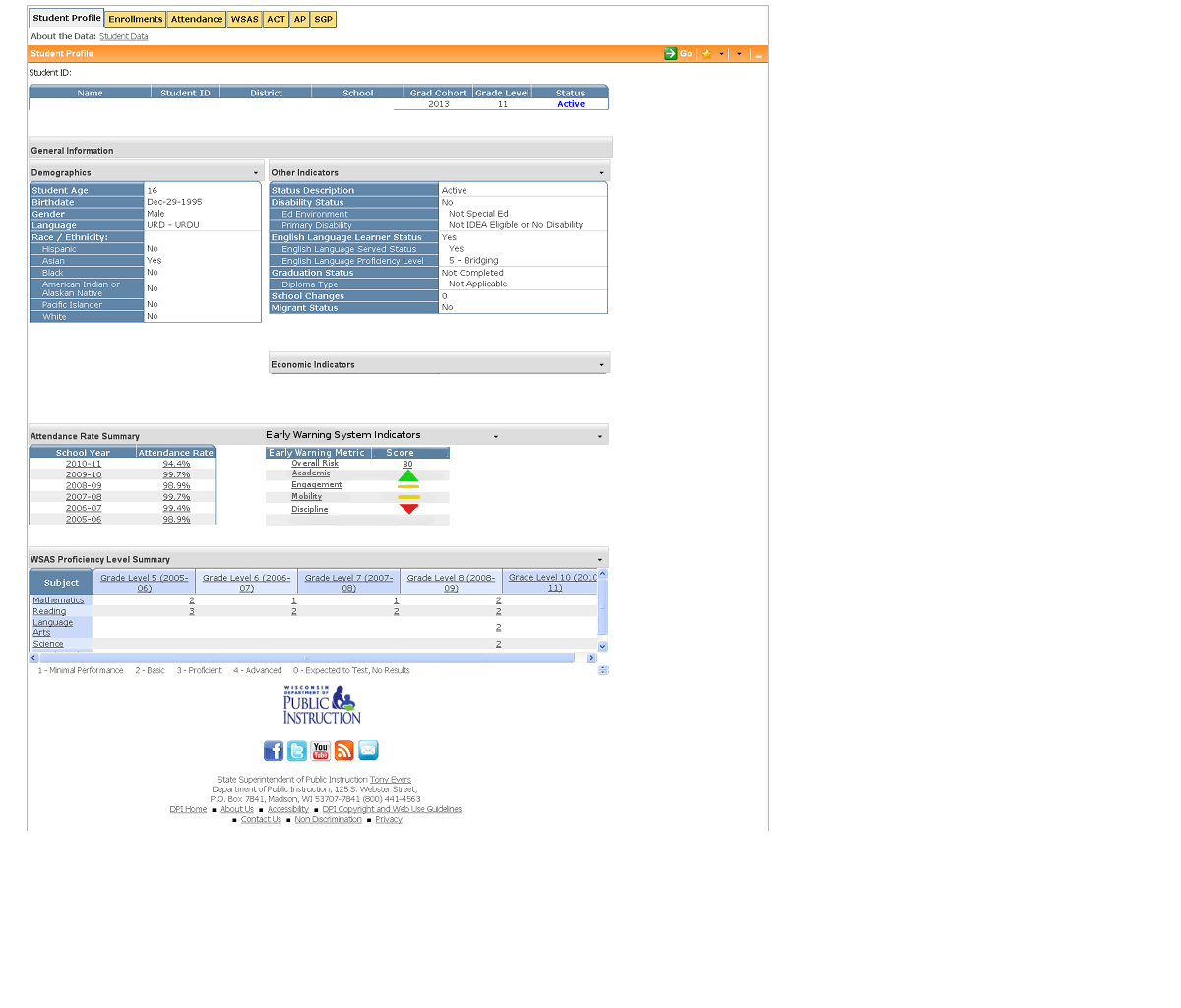 42
Get More Information
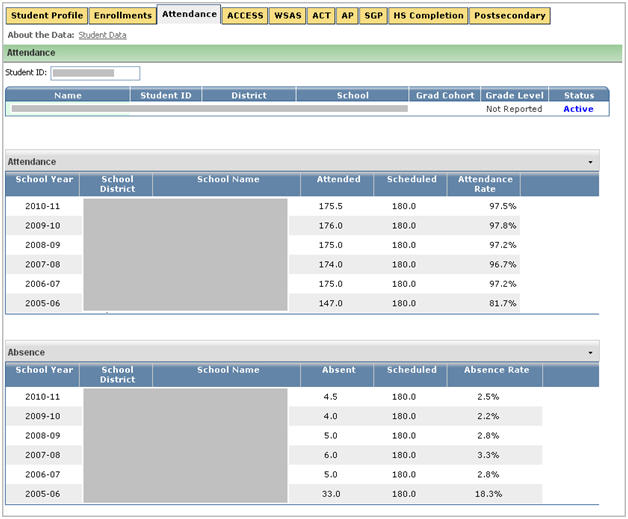 43
Mobility History
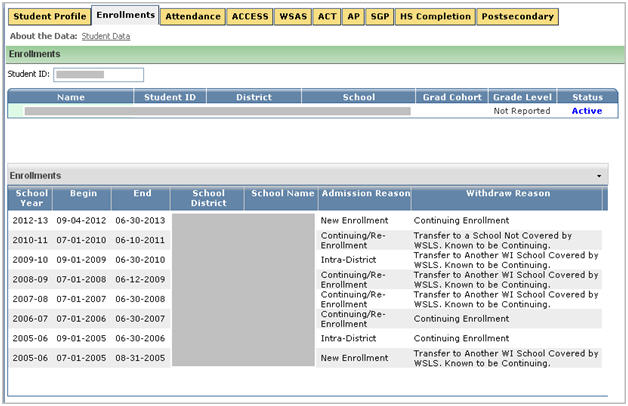 44
Detailed Assessment History
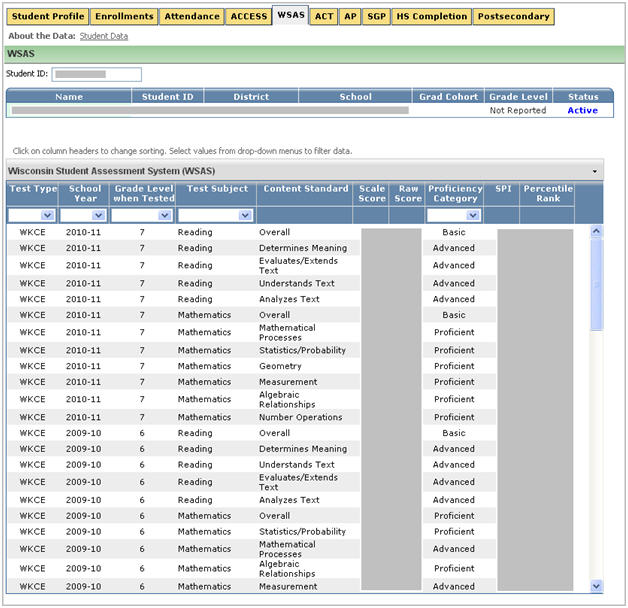 45
Requirements
Requirements
One cohort of students who has valid and reliable measurements of several attributes in the prediction year, and observed graduation, dropout, or transfer
Serious computing resources (depending on data size and complexity)
Preferences
Multiple measures and more than one cohort
No selection bias in students in the data
46
Flexibility
Open source code that can be viewed, modified, copied, enhanced
System is built on few assumptions; it learns from the data it is fed
Can input data from a variety of formats and output data in a variety of formats (JSON, SQL, ORACLE, CSV, etc.)
Modular—use only the pieces needed
47
Empirically Derived
The predictive model does not make assumptions about factors that increase or decrease risk
Searches among data provided to identify the combination of factors that provide the best prediction
Factors that matter more are given more weight, those that matter less are discarded
Depending on the data available this may dramatically change 
With the data provided, the system will search for the best available model
48
Recap
Each student receives a score from 0 to 1 (or 0-100) representing the probability of graduation in 4 years of HS
DPI can transform this into a binary indicator (on-track, not-on-track) based on historical information about the prediction (above or below a threshold)
DPI can work on calibrating this binary indicator
49
Questions & DISCUSSION
Contact Information

Jared Knowles

E-mail  : jared.knowles@dpi.wi.gov
Web     : www.jaredknowles.com
Twitter  :  @jknowles
50